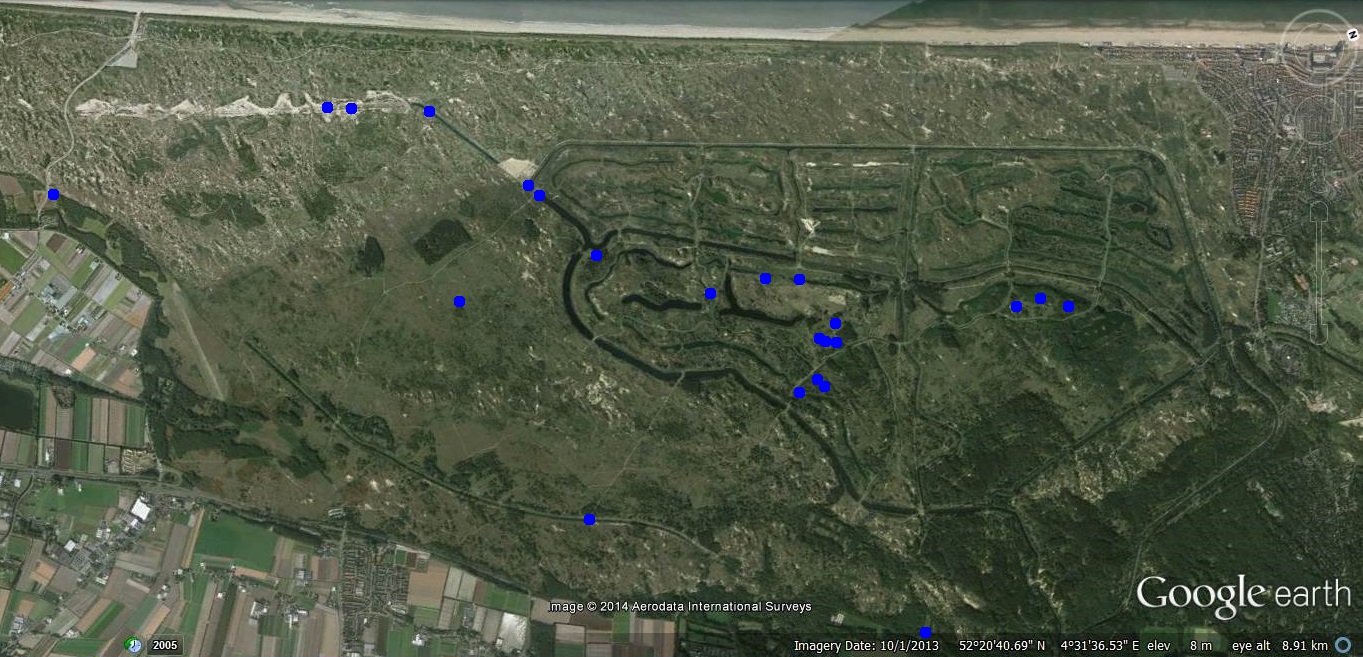 Poelen in the ADW
2017/11/09/20:35-20:45 
Dorpshuis Vogelenzang

Bas Kooijman: microleven
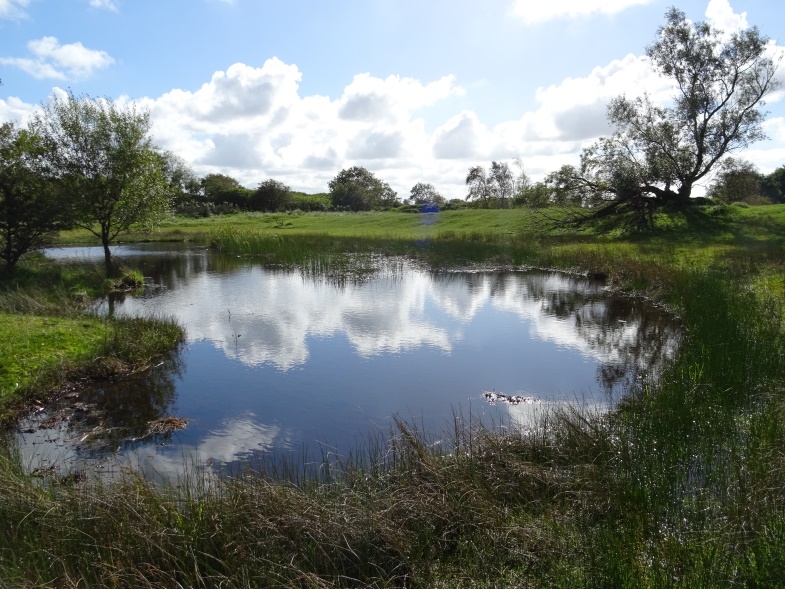 Na
uitdieping
2015/09/25
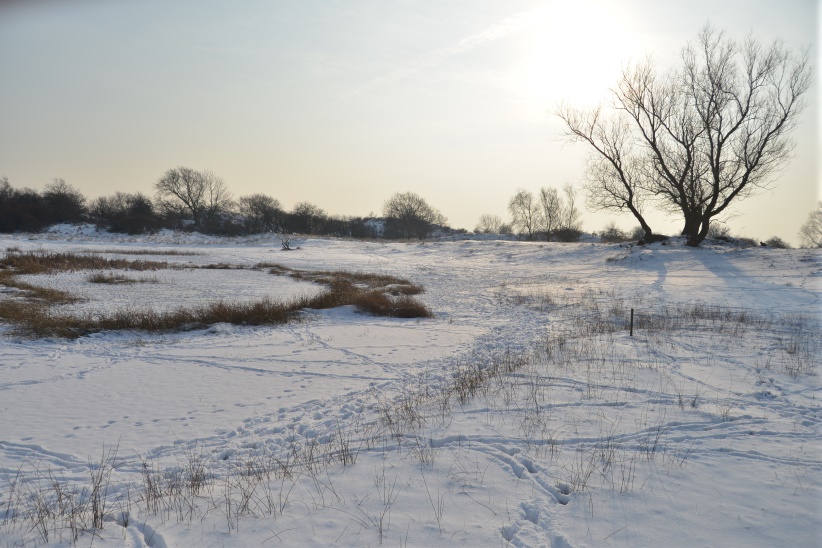 2013/01/25
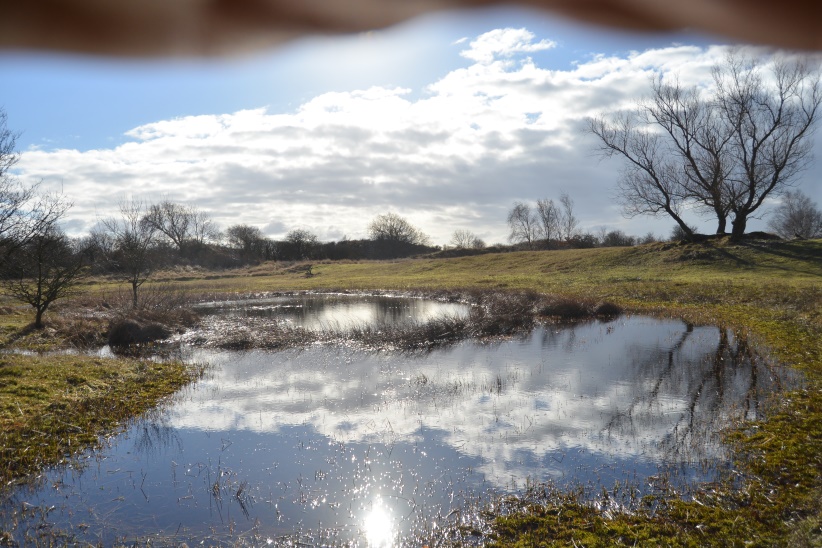 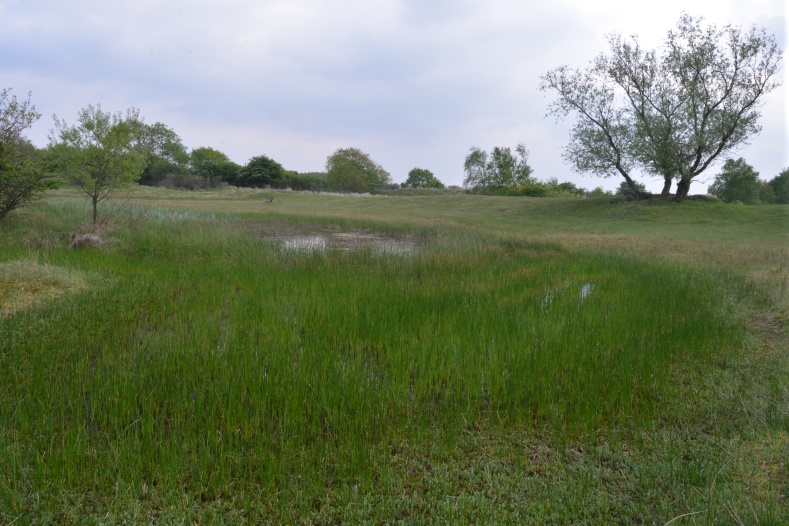 2013/05/30
2013/02/08
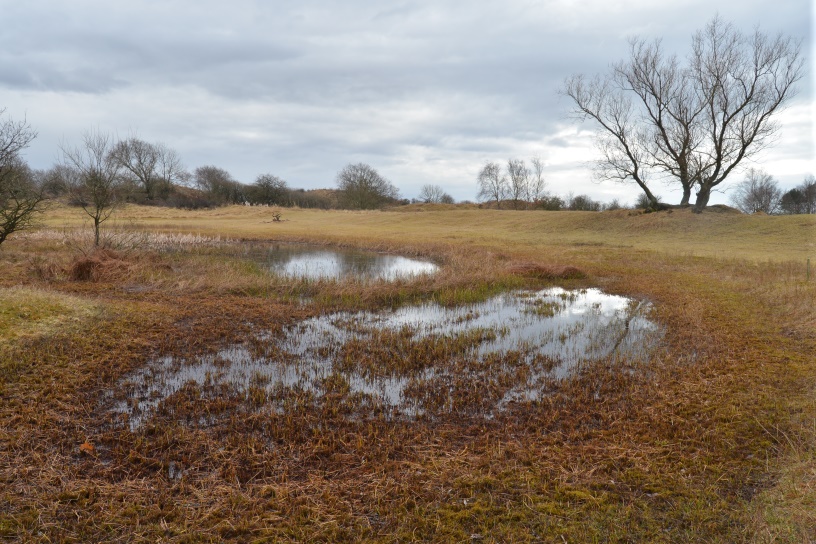 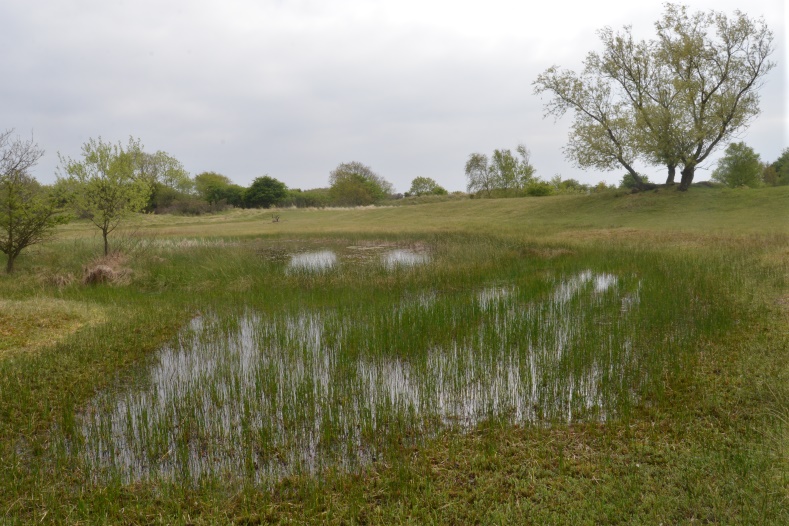 2013/04/12
2013/05/19
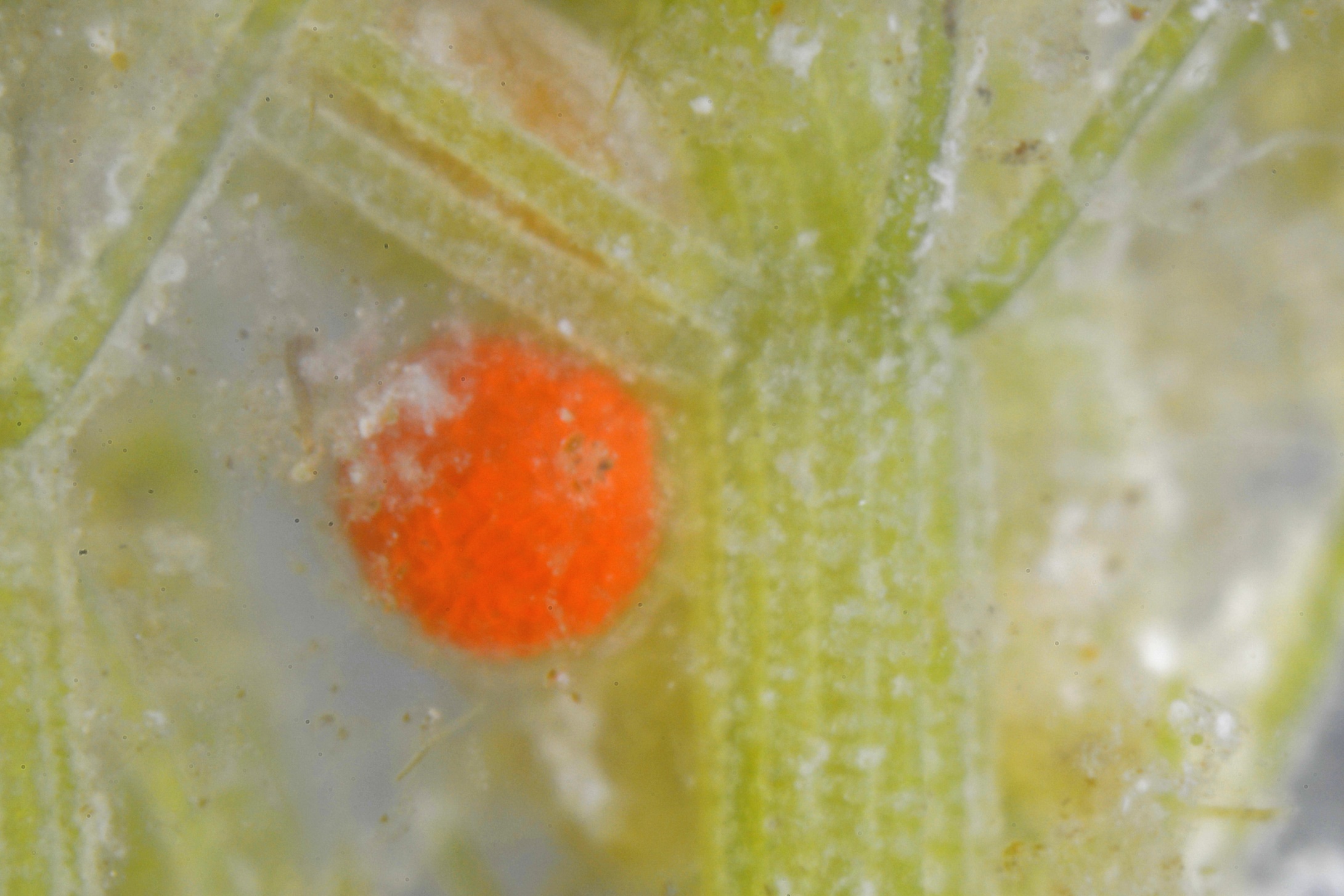 Chara major, kranswier
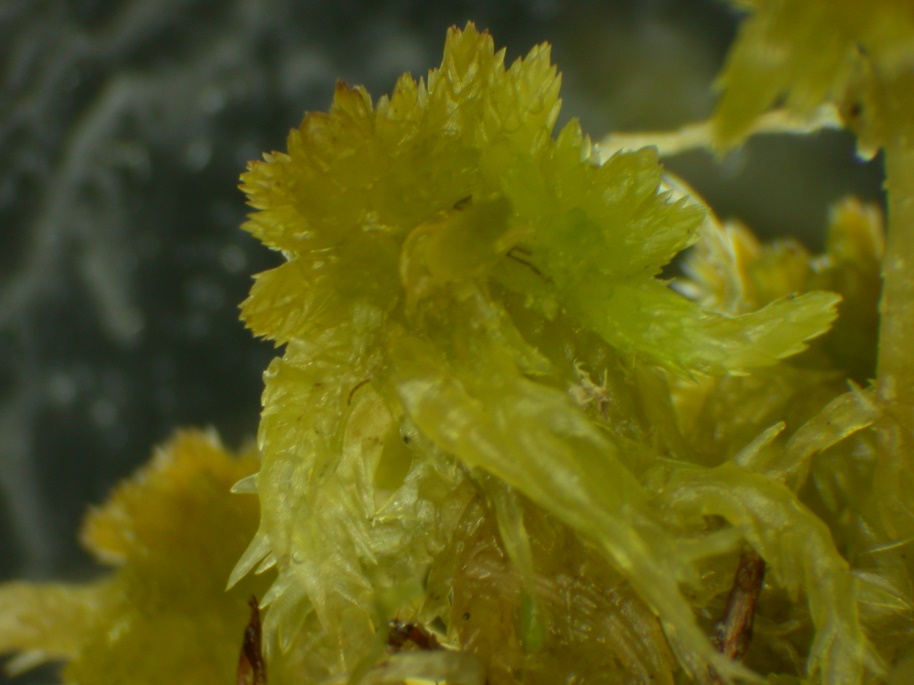 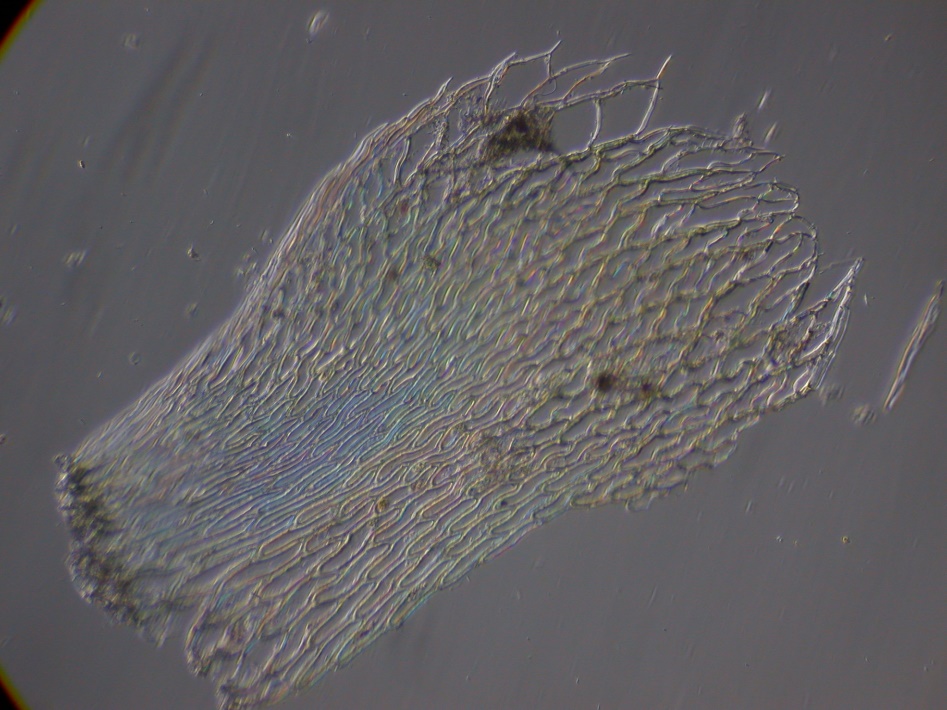 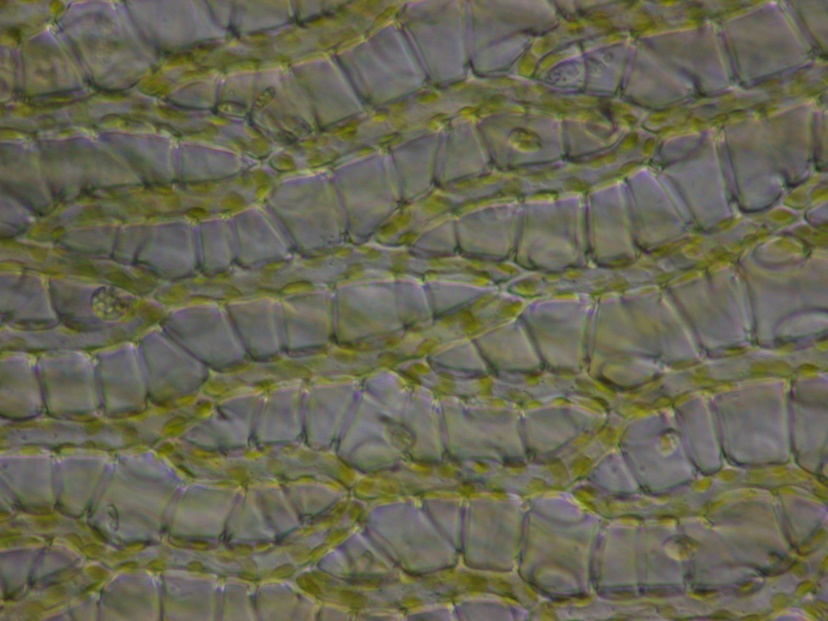 Sphagnum fimbriatum
Veenmos
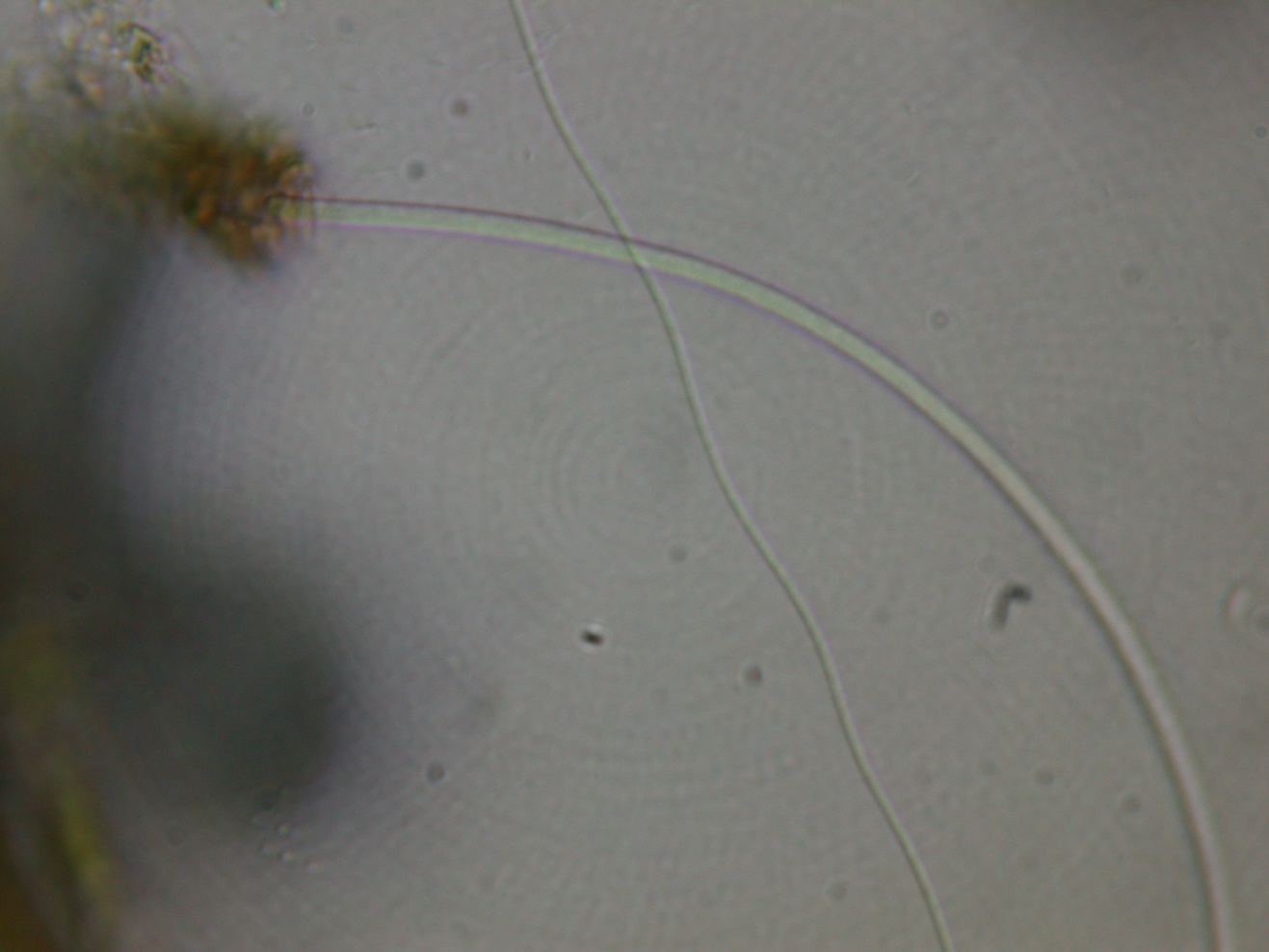 Bacteria
Siderocapsa quadrata
Actinobacteria
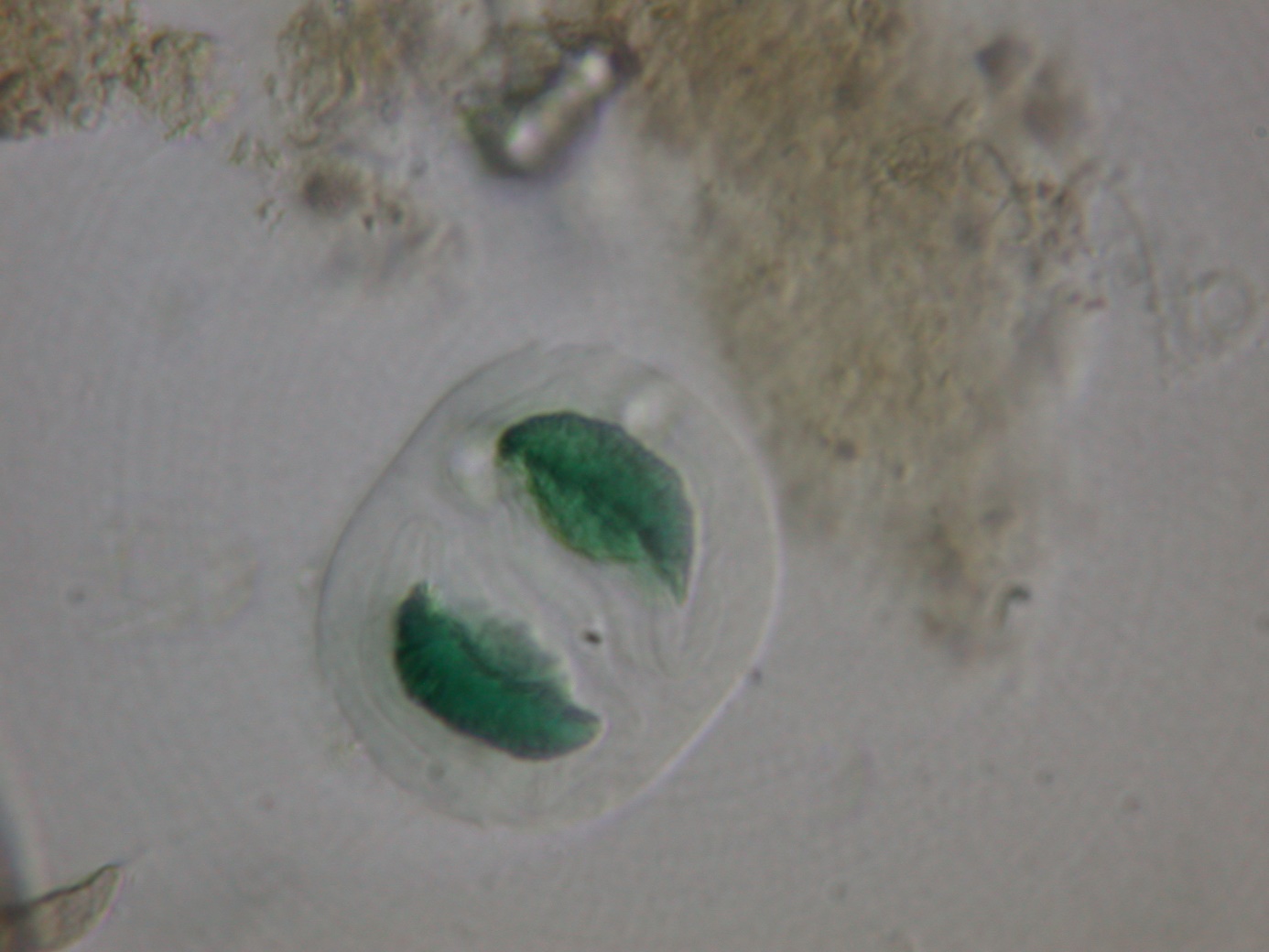 Vitreoscilla_beggiatoides
Proteobacteria
Bacteria
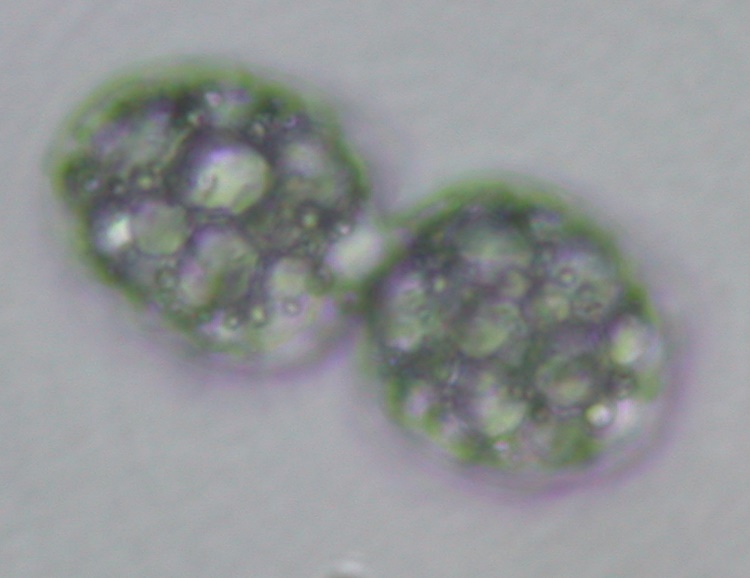 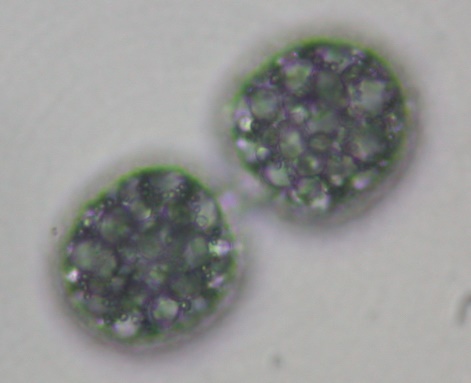 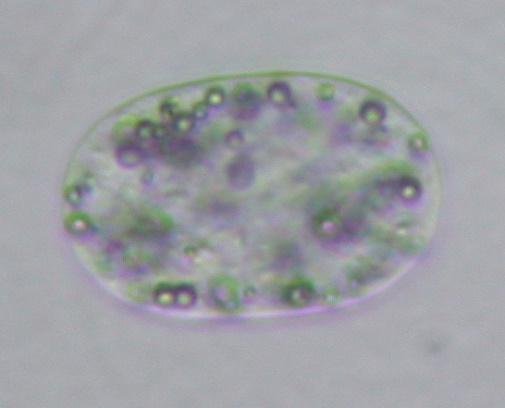 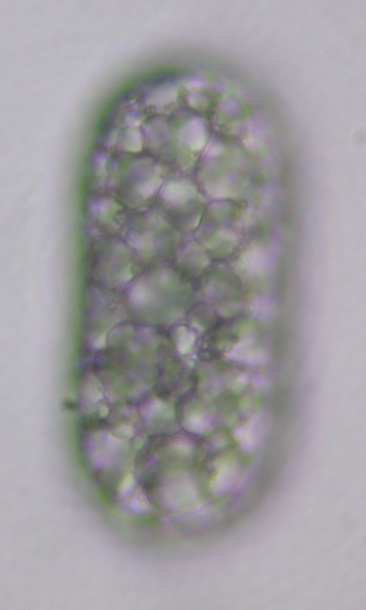 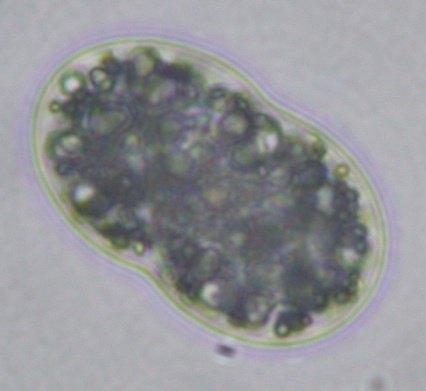 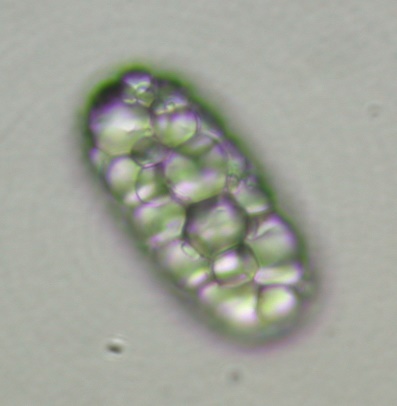 Achromatium oxaliferum,  Proteobacteria
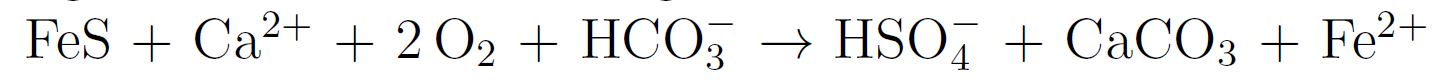 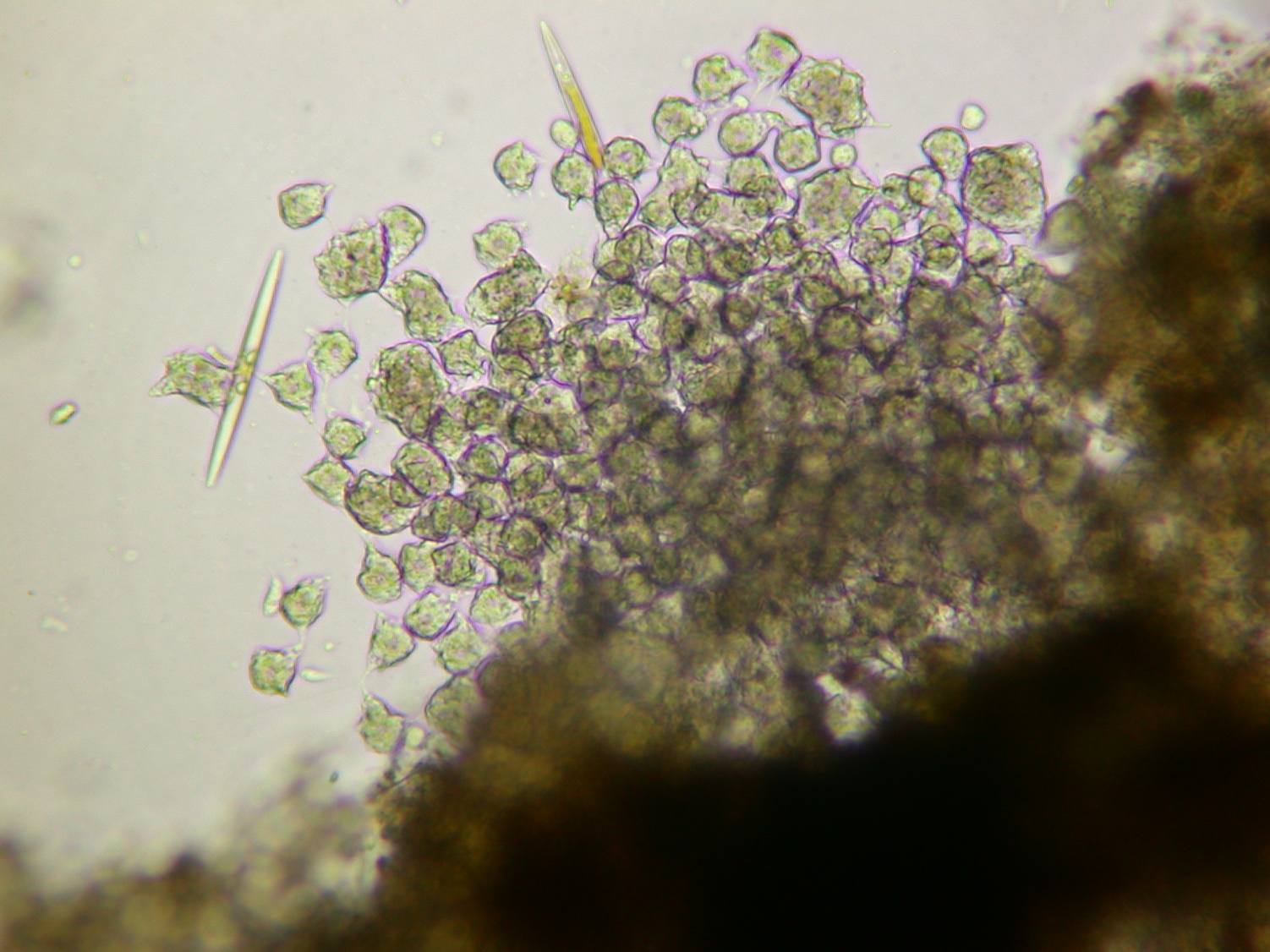 Amoeba
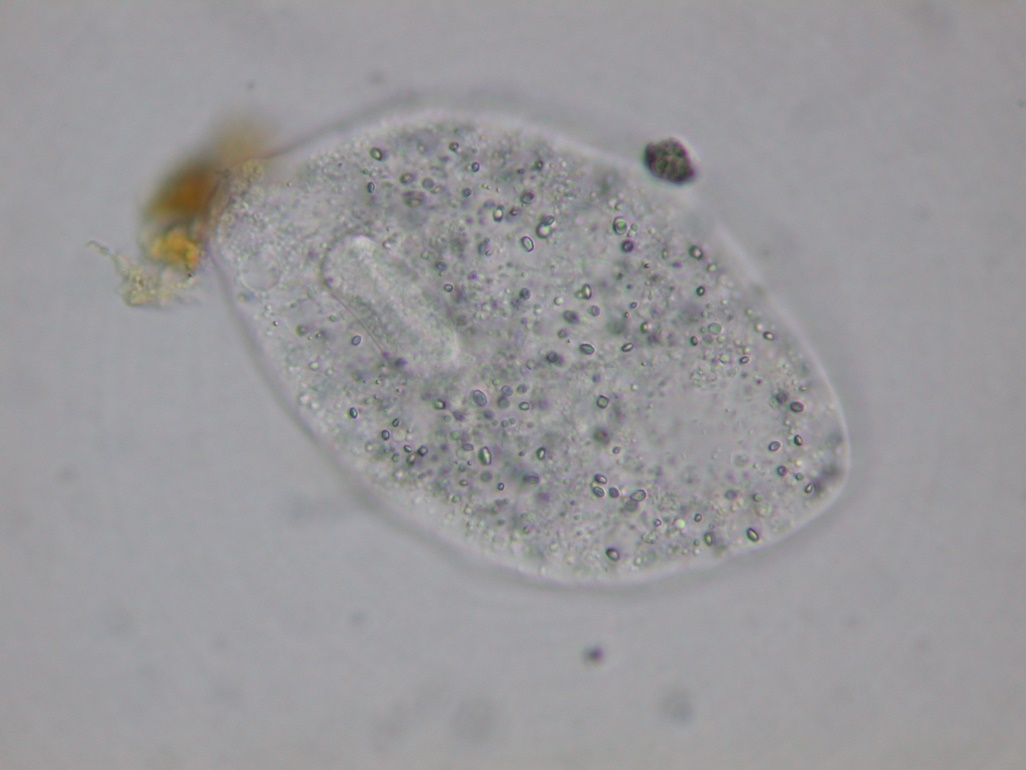 Pelomyxa palustris
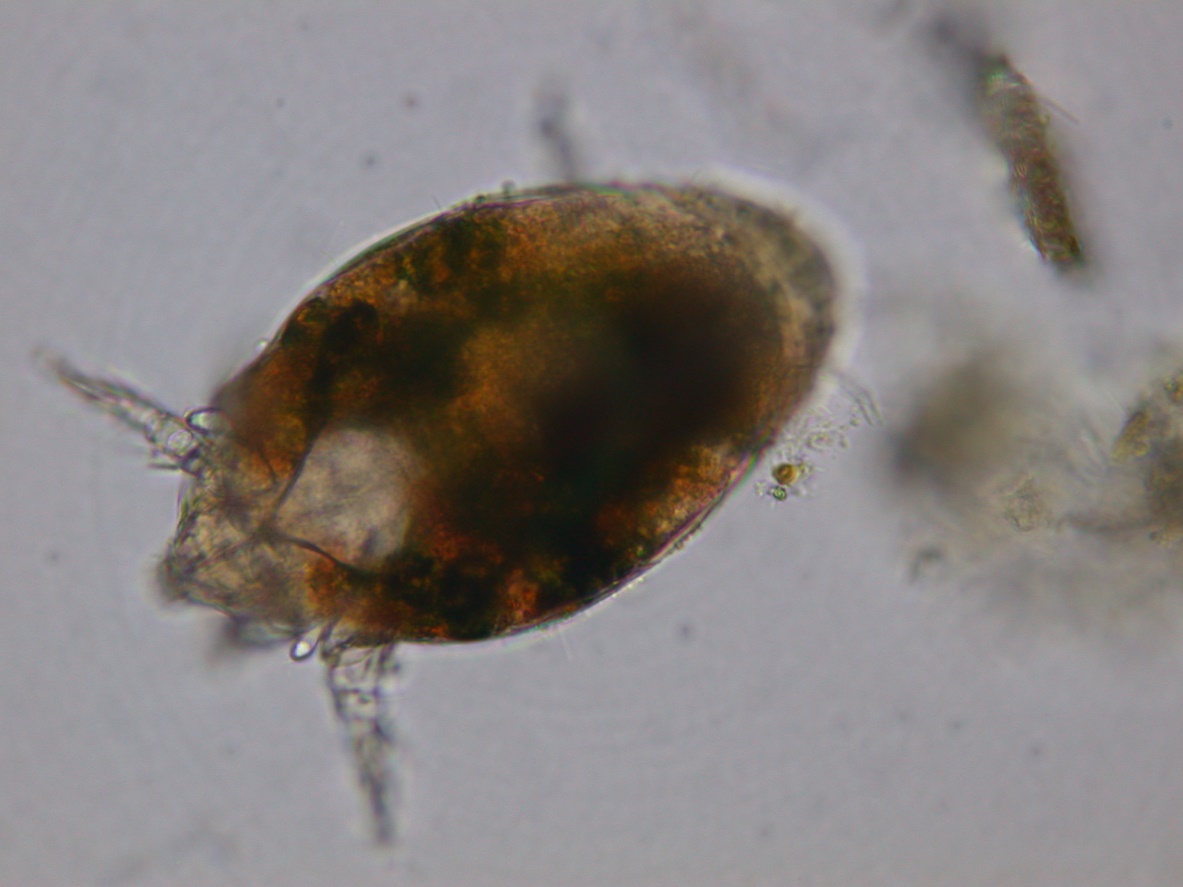 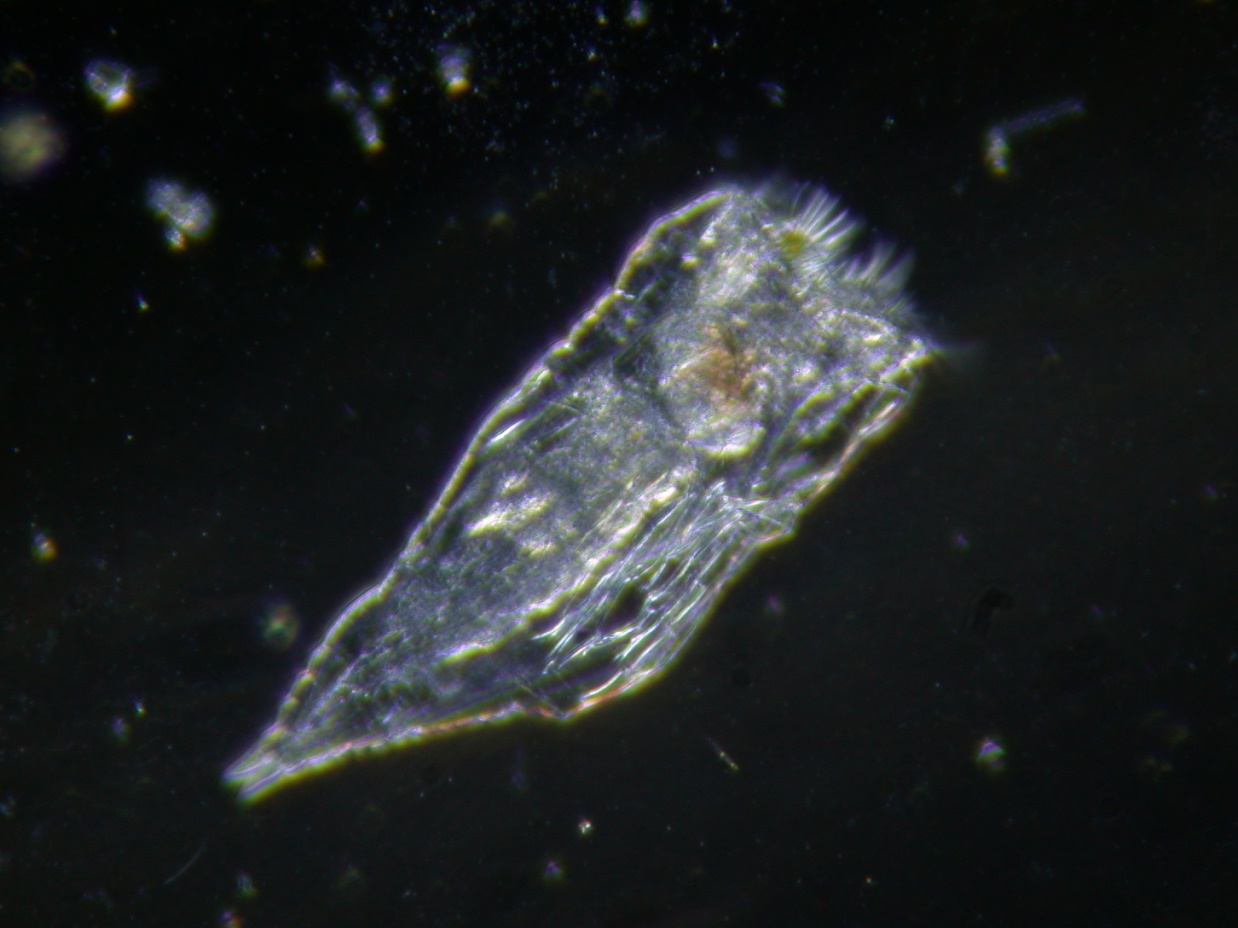 Proales_daphnicola, 
Rotifera
Animalia
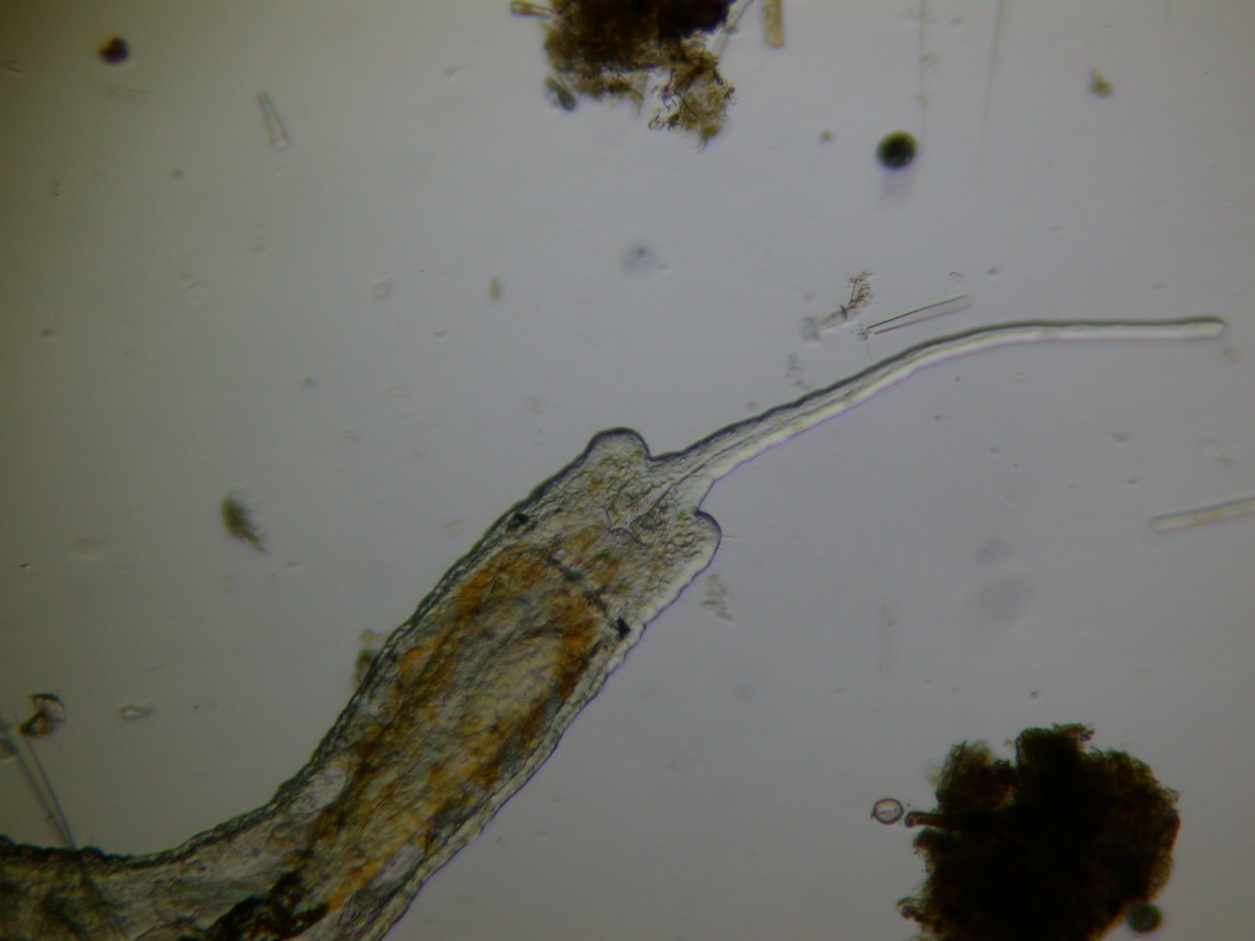 Schwiebea, Acari
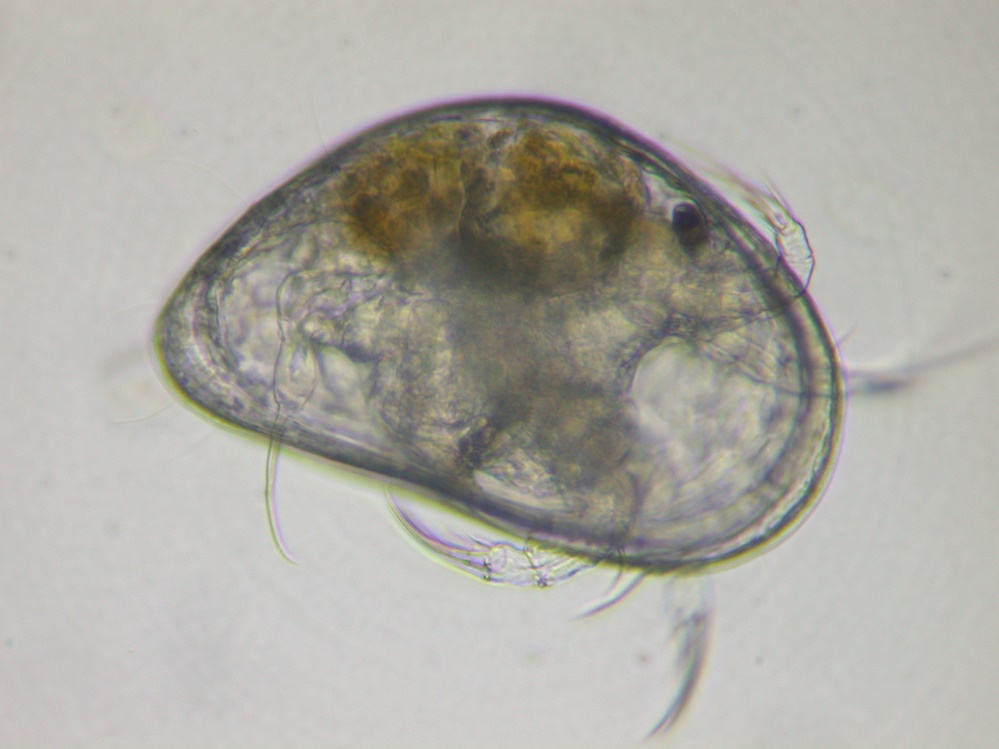 Stylaria_lacustris, 
Analida
Potamocypris_smaragdina, 
Ostracoda
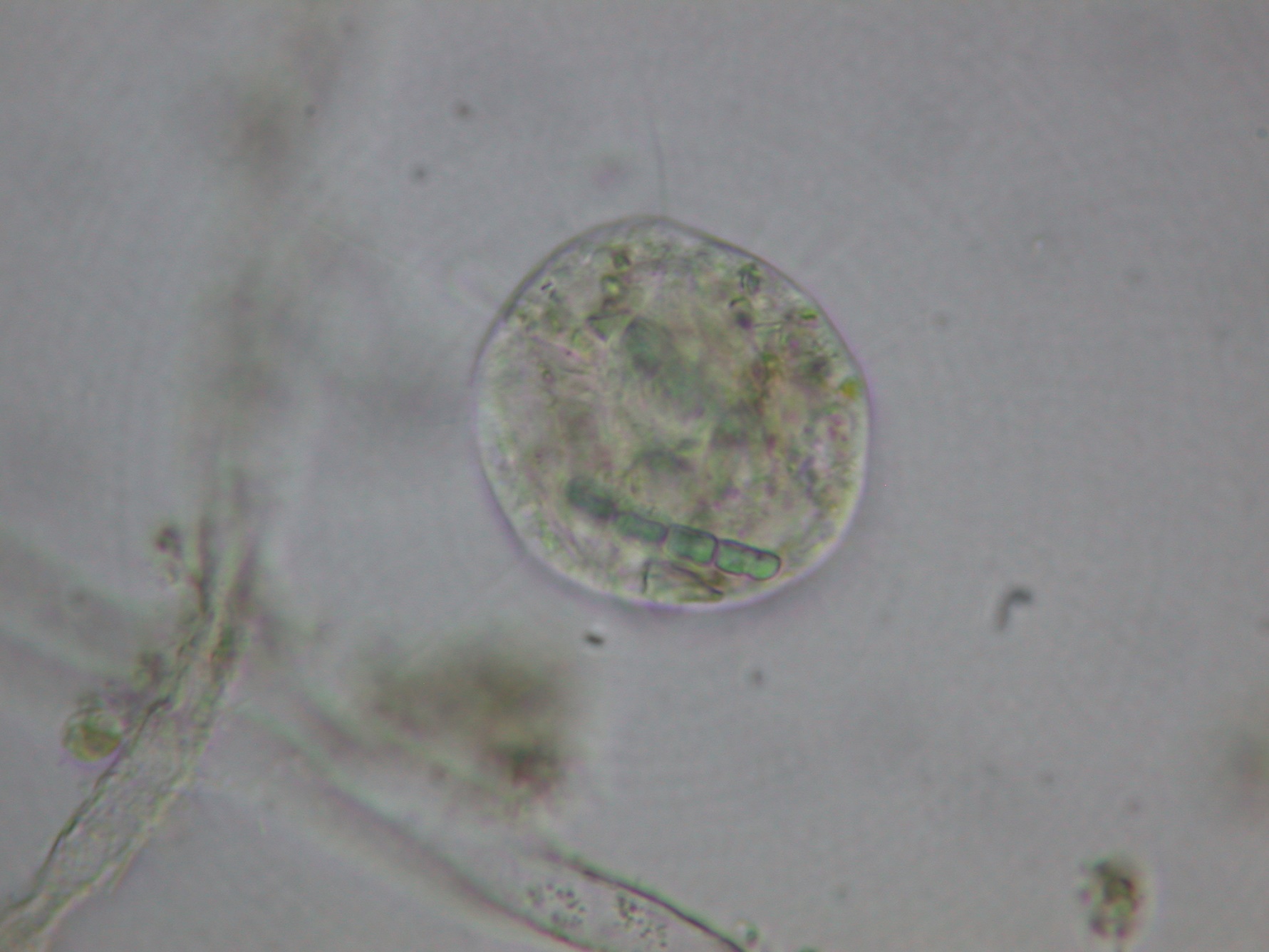 Cercozoa
Vampyrella
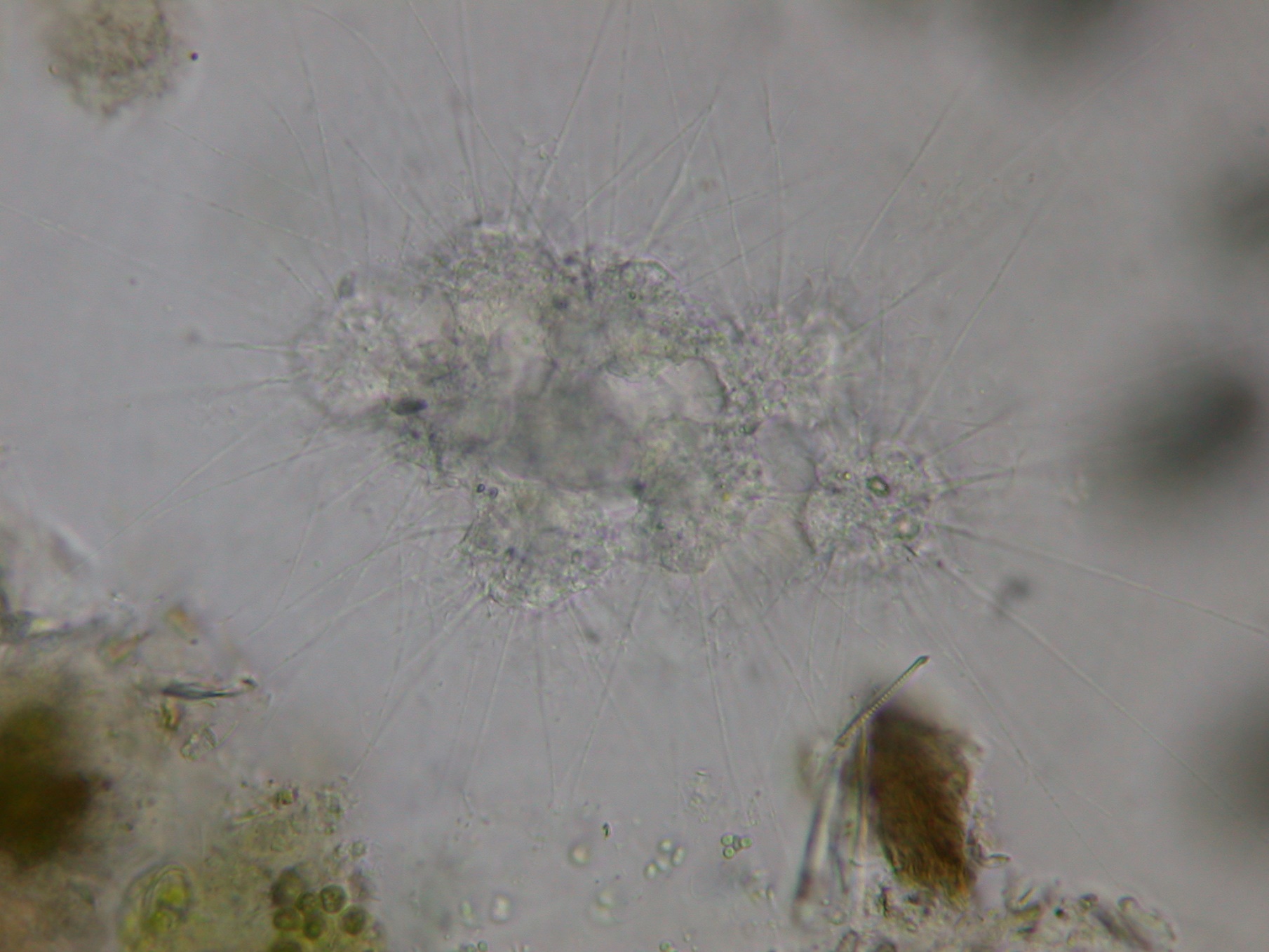 Heliozoa
Raphidiophrys elegans
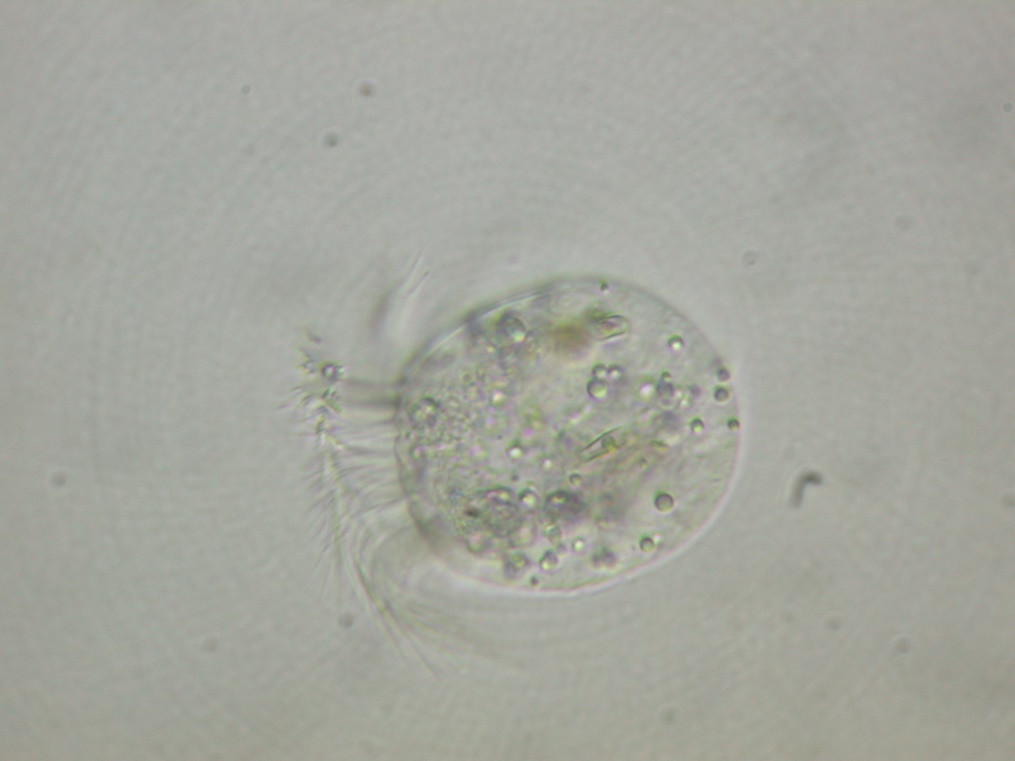 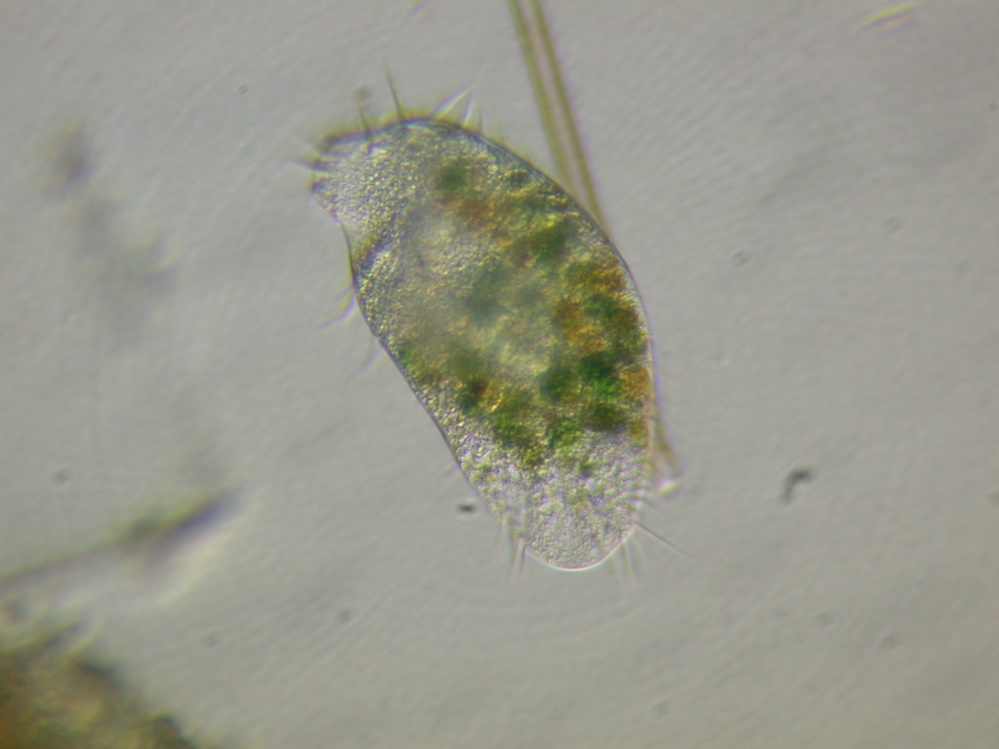 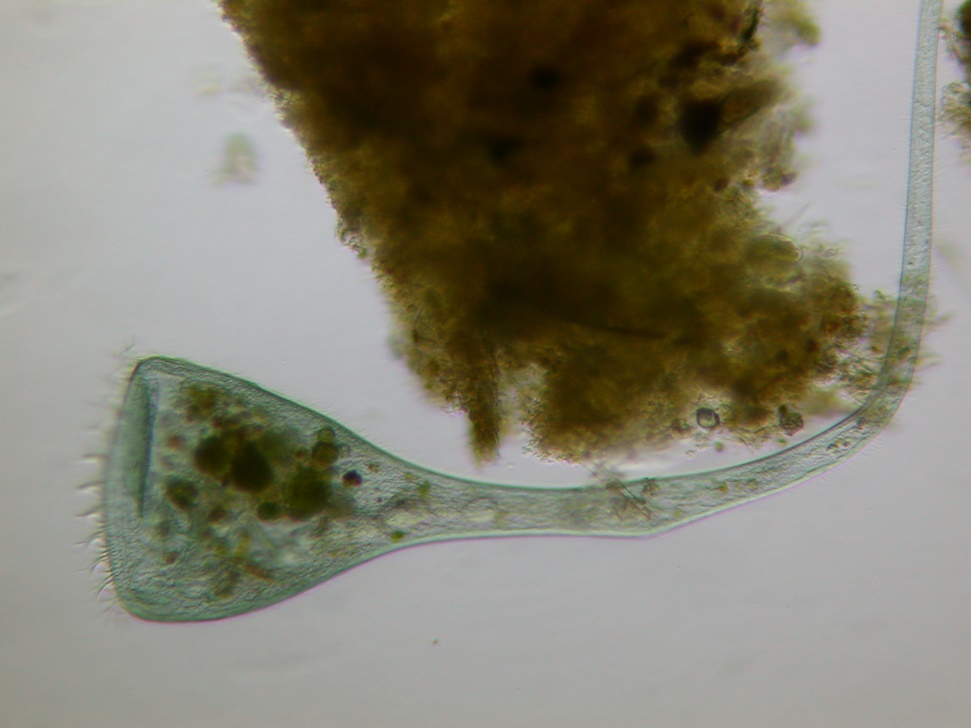 Lohmanniella oviformis
Stentor coeruleus
Oxytricha
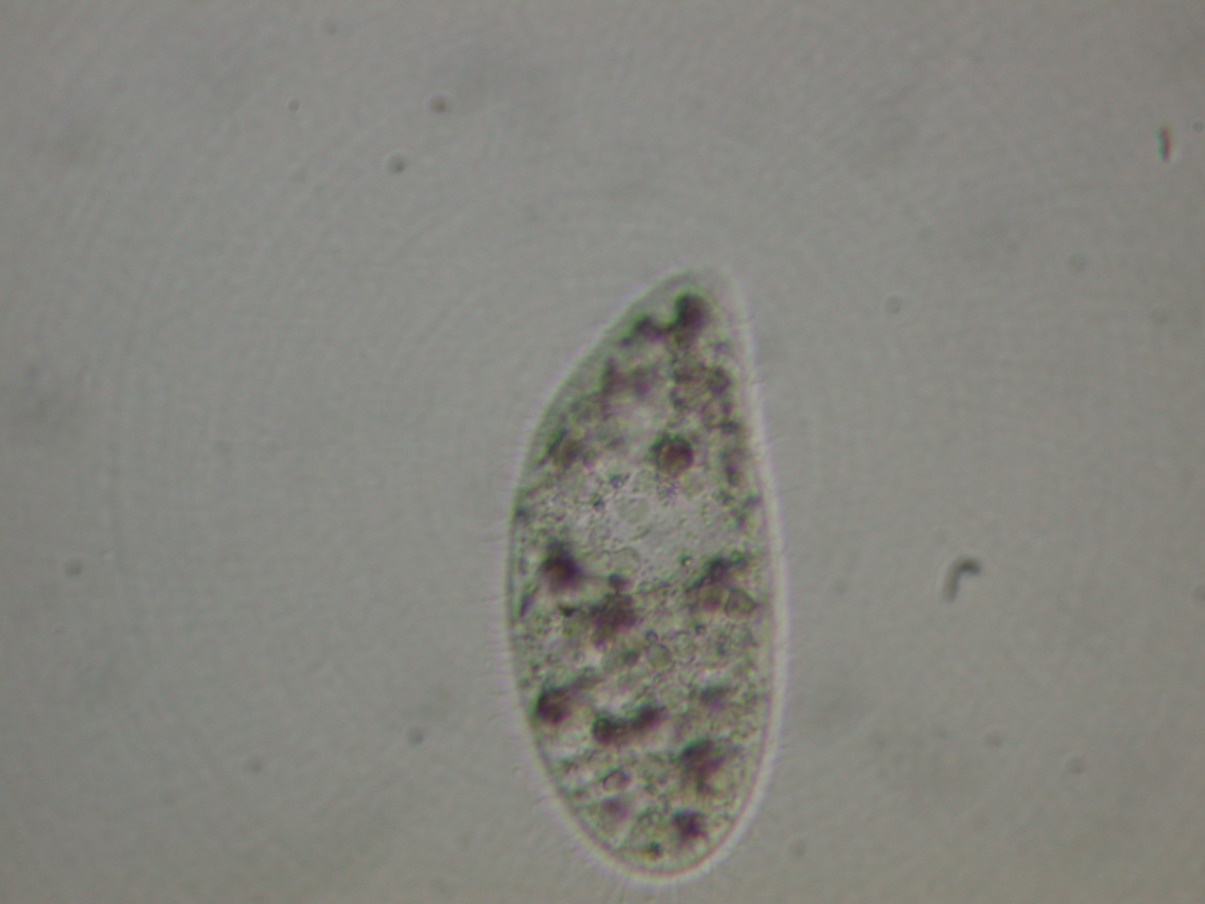 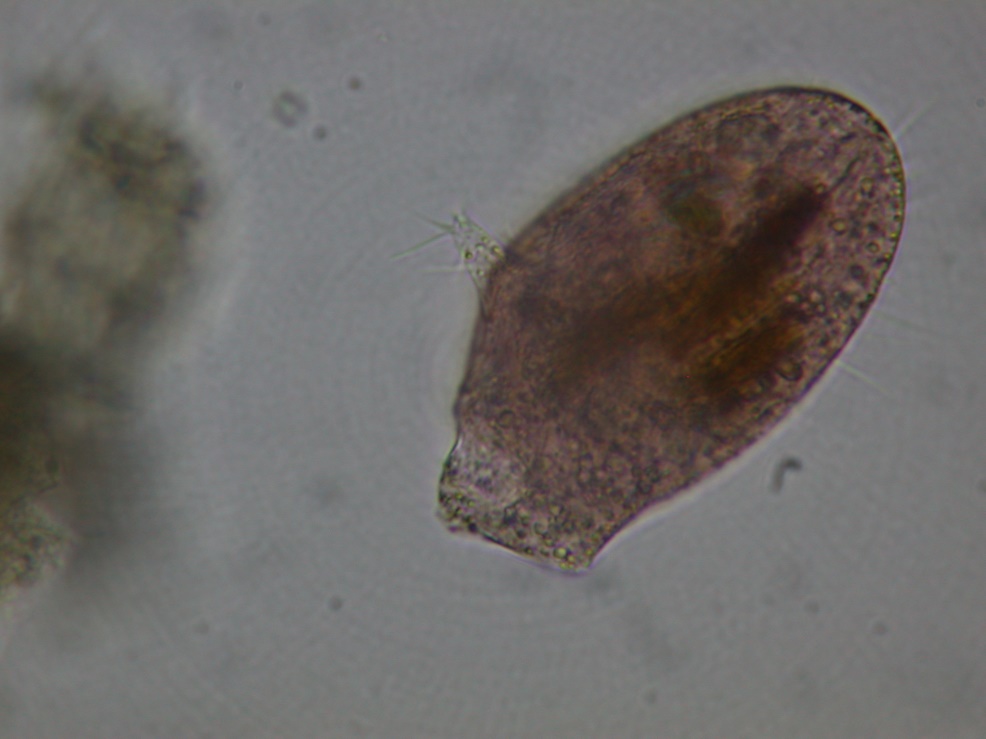 Ophryoglena
Ciliata
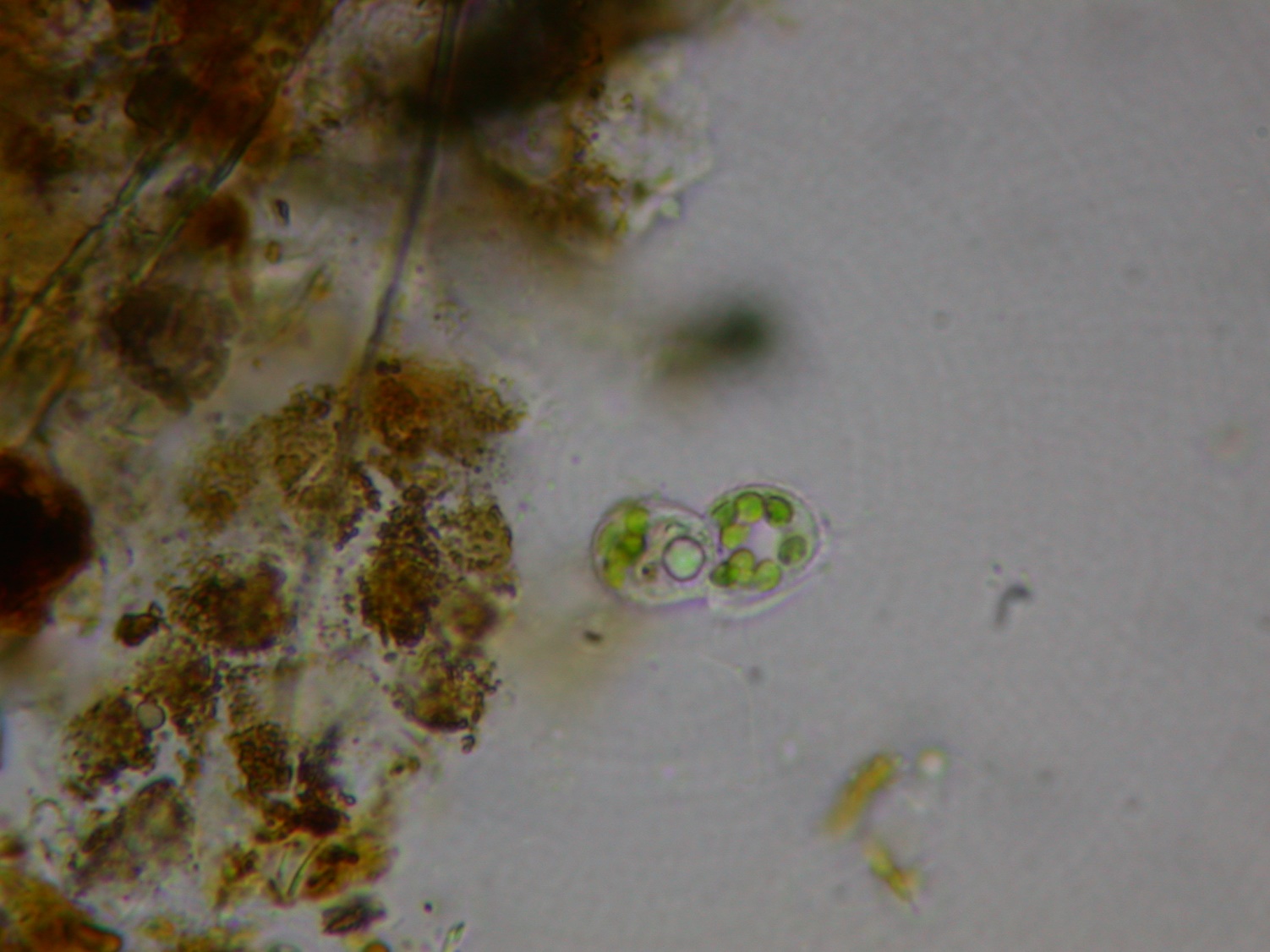 Spathidium faurei
Spirotrichea
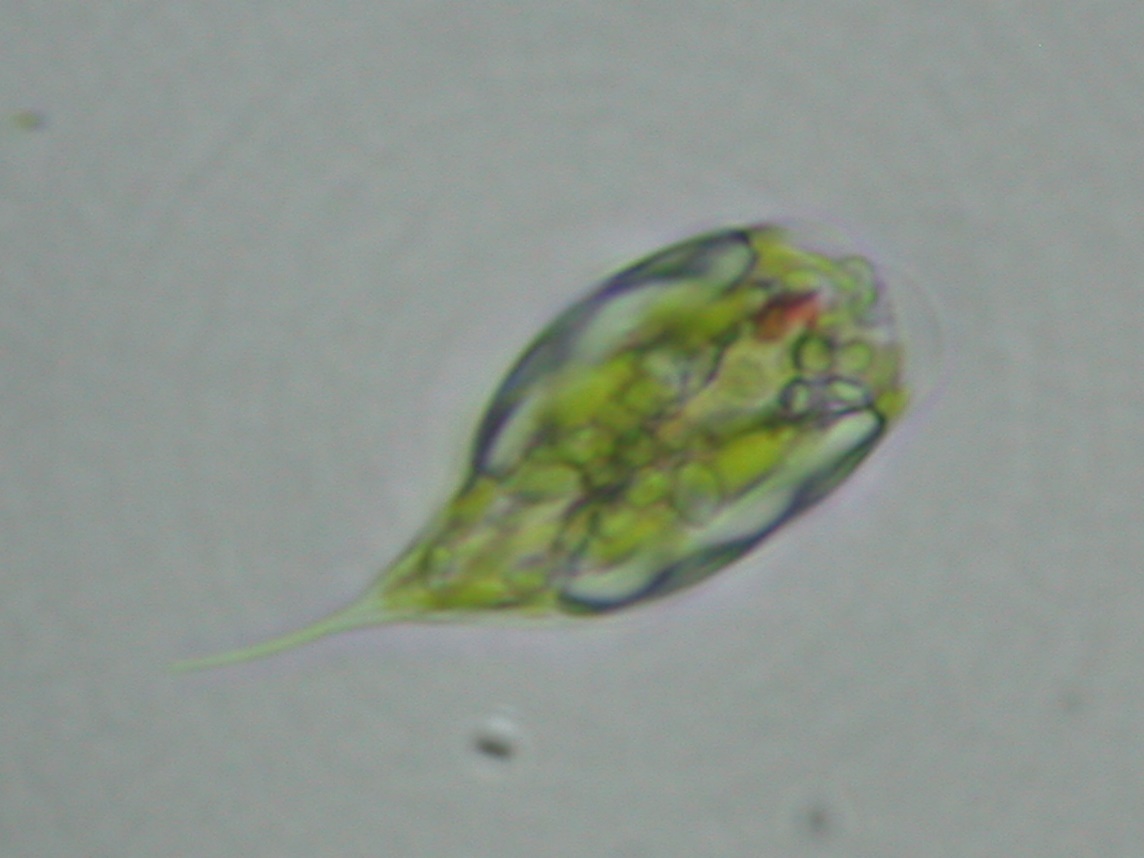 Prymnesium parvum
Prymnesiophyceae, Haptophyta
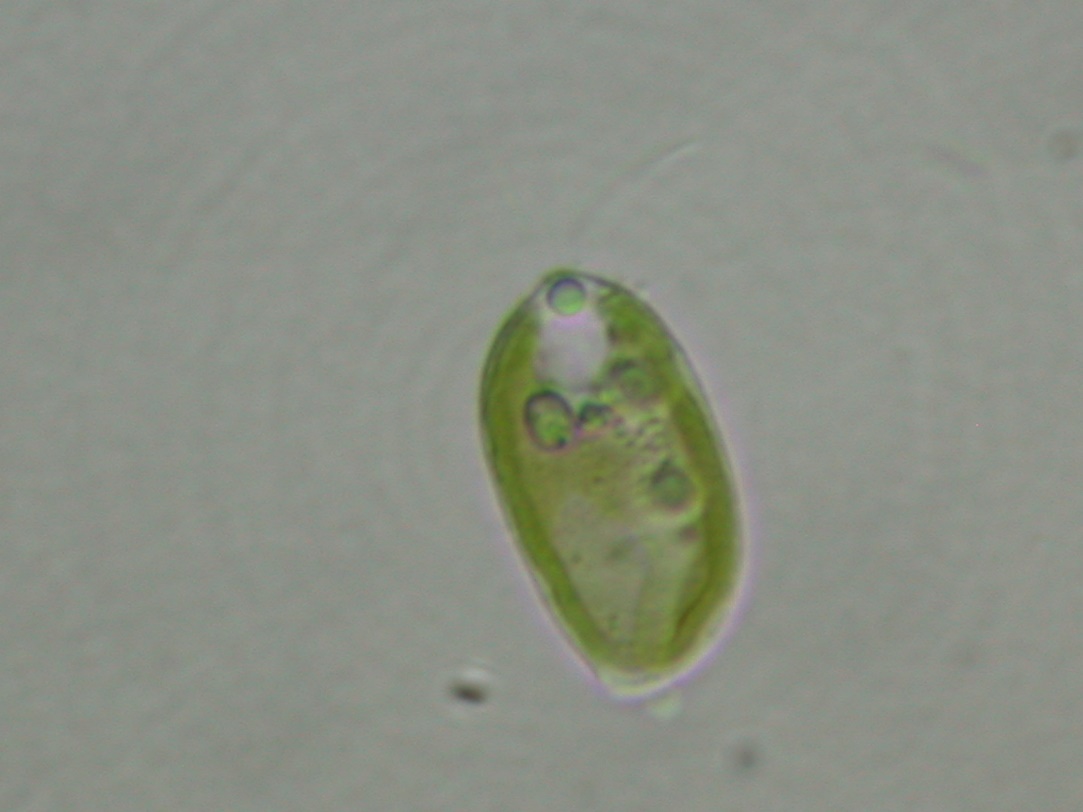 “algen”
Phacus pyrum 
Euglenophyta
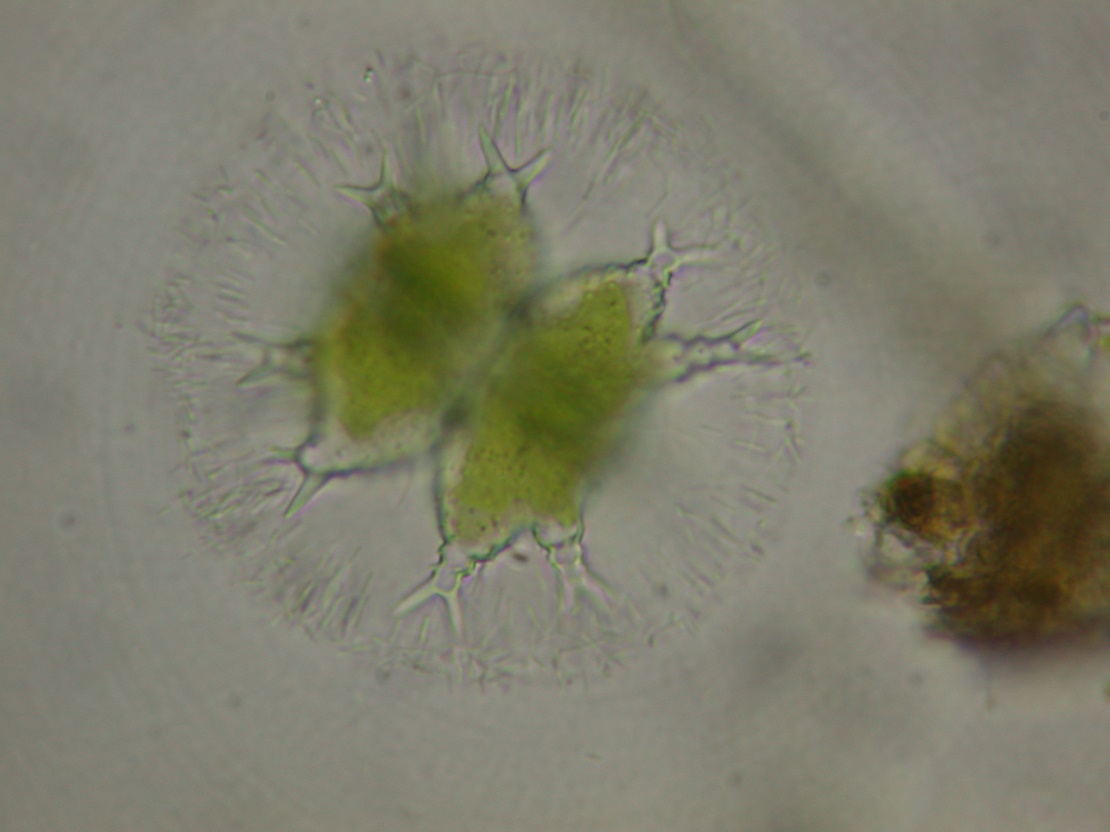 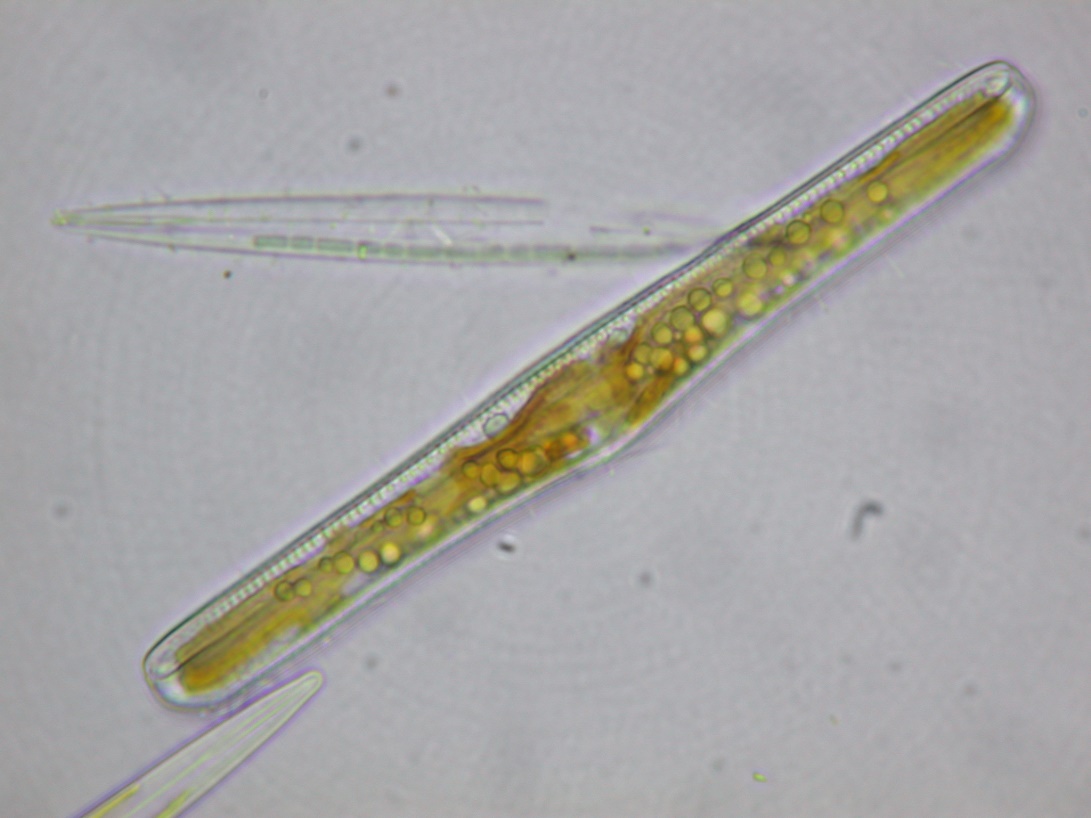 Rhopalodia gibba
Diatomea, Heterokonta
Staurastrum arctiscon
Desmidiaceae, Charophyta